Figure 8 30 KJ Sparker Profile BC16 (location in Fig. 2), showing the hummocky area at the southern base of Alicudi ...
Geophys J Int, Volume 183, Issue 1, October 2010, Pages 64–78, https://doi.org/10.1111/j.1365-246X.2010.04729.x
The content of this slide may be subject to copyright: please see the slide notes for details.
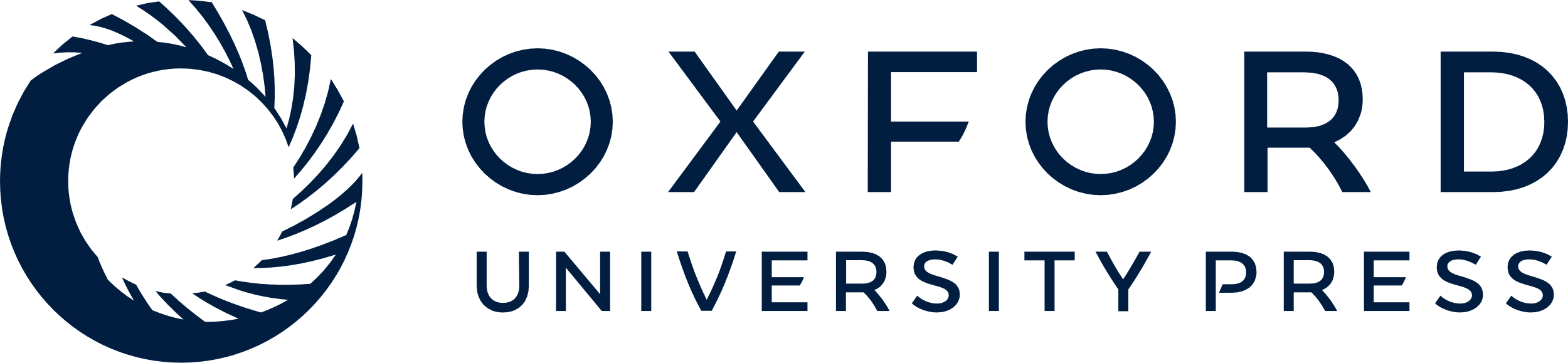 [Speaker Notes: Figure 8 30 KJ Sparker Profile BC16 (location in Fig. 2), showing the hummocky area at the southern base of Alicudi and the buried chaotic seismic units embedded within the sedimentary sequence of the Cefalu' Basin.


Unless provided in the caption above, the following copyright applies to the content of this slide: © 2010 The Authors Journal compilation © 2010 RAS]